Jméno autora: Mgr. Ladislav KažimírDatum vytvoření: 08.05.2013
Číslo DUMu: VY_32_INOVACE_08_Ch_OCH
Ročník: II.
Vzdělávací oblast: Přírodovědné vzdělávání
Vzdělávací obor: Chemie
Tematický okruh: Organická chemie
Téma: Halogenderiváty
Metodický list/anotace:
Prezentace je určena pro téma Halogenderiváty v rozsahu SŠ.Základních dělení derivátů  podle počtu a typu funkční skupiny, klasifikace
HALOGENDERIVÁTY
Obr.1
HALOGENDERIVÁTY, NÁZVOSLOVÍ
FYZIKÁLNÍ VLASTNOSTI
CHEMICKÉ VLASTNOSTI
CHLORMETHAN
TRICHLORMETHAN
TETRACHLORMETHAN
TRIJODMETHAN
1
[Speaker Notes: Poklepem na příslušnou položku přejde prezentace na příslušnou stránku. Poklepem na šipku, vpravo nahoře, se vrací na str. – přehled]
TRIBROMMETHAN
CHLORETHAN
CHLORETHYLEN
CHLOROPREN
TETRAFLUORETHYLEN
TRICHLORFLUORETHAN, CHLORTRIFLUORETHAN
DICHLODIFENYLTRICHLORETHAN - DDT
2
[Speaker Notes: Poklepem na příslušnou položku přejde prezentace na příslušnou stránku. Poklepem na šipku, vpravo nahoře, se vrací na str. – přehled]
Halogenderiváty
Charakteristická skupina
– F, – Cl, – Br, – I
dělíme dle jejich struktury na primární, sekundární a terciární
RCH2X
R2CHX
R3CX
Příprava a výroba halogenderivátů
radikálová substituce alkanů
CH4 + Cl2 → CH3Cl + HCl
elektrofilní substituce arenů
C6H6 + Br2 → C6H5Br + HBr
adice na nenasycené uhlovodíky
CH2=CH2 + HBr → CH3CH2Br
Názvosloví halogenderivátů
dvojí metodika jejich odvození ze vzorce
schéma alkylhalogenid
pouze je-li ke konci základního řetězce navázán jeden atom halogenu
CH3I - methyljodid
CH3CH2Br - ethylbromid
halogenuhlovodík
CH3I - jodmethan
CH3CH2Br - bromethan
CHCl3 - trichlormethan
CCl4 - tetrachlormethan
Některé halogenderiváty mají také své triviální názvy
CCl4 - chlorid uhličitý
CHCl3 - chloroform
Názvosloví halogenderivátů
Při číslování mají skupiny halogenů přednost před uhlovodíkovými zbytky.
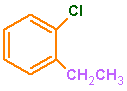 1-chlor-2-ethylbenzen
Jejich pořadí se poté určuje podle prvního počátečního písmena v jejich názvů, přičemž ch (chlor) se bere jako c.
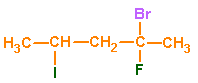 2-brom-2-fluor-4-jodpentan
Fyzikální vlastnosti
s menší molekulovou hmotností jsou plyny
s rostoucí hmotností se však jejich body tání a varu zvyšují
obvykle jsou nerozpustné ve vodě
dobře rozpustné v tucích
narkotické účinky (např. chloroform)
slzotvorné  účinky (např. benzylchlorid)
mnohé halogenderiváty nepříjemně zapáchají
jsou značně reaktivní (díky vazbě C-X)
Chemické vlastnosti
Charakteristickou reakcí je nukleofilní substituce
monomolekulární SN1
vzniká alkylový kation a halogenidový anion
bimolekulární SN2
vzniká aktivovaný komplex dvou částic, substrátu    
  a nukleofilního činidla
eliminace vedoucí ke vzniku uhlovodíků
(reakce s alkalickým kovem)
2CH3Br + 2Na → CH3CH3 + 2NaBr
eliminace vedoucí ke vzniku alkoholů
(reakce s hydroxidem)
CH3Br + NaOH → CH3OH + NaBr
polymerace - chemická reakce, při které z malých molekul (monomerů) vznikají vysokomolekulární látky (polymery).
n CF2=CF2 → -[-CF2-CF2-]-n
Chlormethan
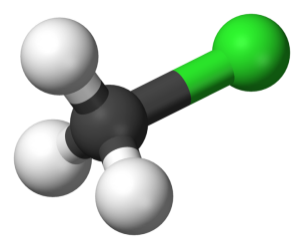 CH3Cl
methylchlorid
bezbarvý velmi hořlavý plyn
mírně nasládlá vůně
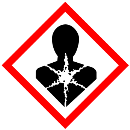 poruchy CNS, poškození jater , ledvin a srdce
Obr.3
ospalost, závratě, zmatenost a dýchací potíže, poruchy řeči. Při vyšších koncentracích, ochrnutí, křeče a kóma.
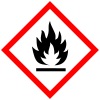 Obr.2
Při vyšších koncentracích, ochrnutí, křeče a kóma.
Použití
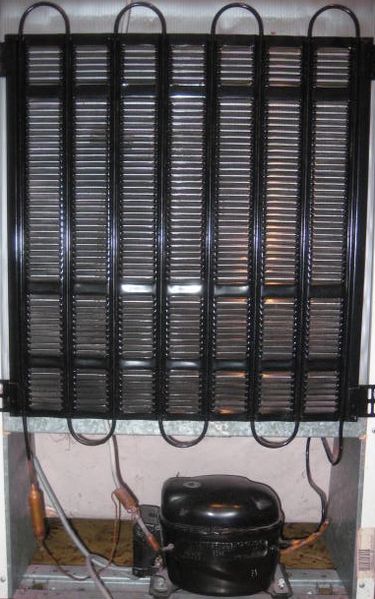 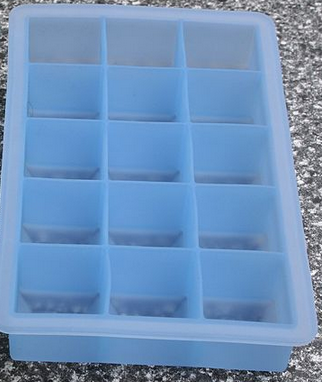 výroba silikonových polymerů
náplň do chladících zařízení
lokální anestetikum, při výroba léčiv
Obr.5
Obr.4
rozpouštědlo při výrobě butylové pryže a rafinaci ropy
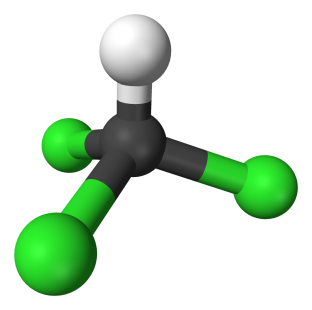 Trichlormethan
CHCl3
chloroform
bezbarvá, těkavá, nehořlavá kapalina
charakteristický nasládlý zápach
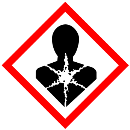 inhalace par vede ke tlumení CNS
Obr.3
závratě, ospalost a bolesti hlavy
Při vyšších koncentracích, ochrnutí, křeče a kóma.
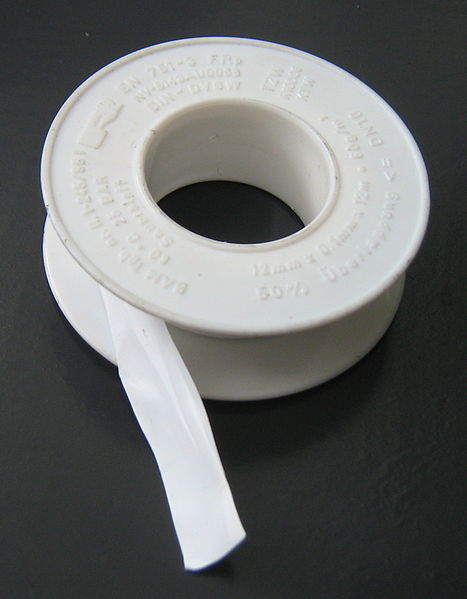 Použití
výroba teflonu
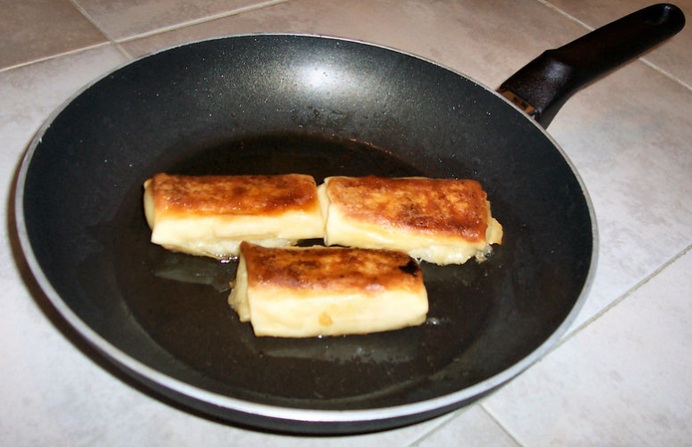 lepení plexiskla
Obr.9
byl používán  jako anestetikum
rozpouštědlo tuků, olejů a pryskyřic
Obr.8
Tetrachlormethan
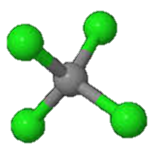 CCl4
chlorid uhličitý
bezbarvá kapalina sladkého éterického zápachu
nehoří
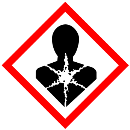 nerozpustná ve vodě
Obr.3
za vysokých teplot reaguje s kyslíkem za vzniku fosgenua chloru
2CCl4 + O2 → 2COCl2 + 2Cl2
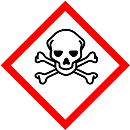 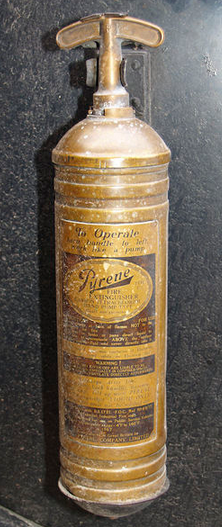 fosgen je vysoce toxický
Obr.6
ovlivňuje CNS člověka. Způsobuje bolesti hlavy, halucinace, ospalost, žaludeční nevolnosta zvracení. Při vysokých koncentracích může způsobit i smrt.
Použití
Obr.7
náplň hasicích přístrojů - nehasit v uzavřených prostorech
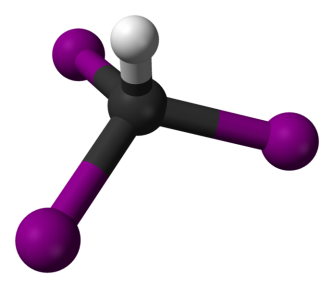 Trijodmethan
CHI3
jodoform
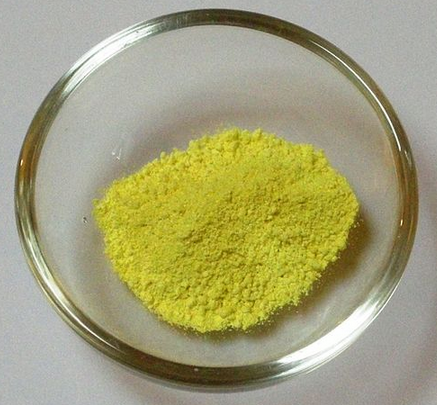 světle žlutá krystalická těkavá látka
pronikavý zápach, antiseptické účinky
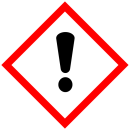 inhalace  vede ke tlumení CNS
Obr.10
Obr.11
závratě, ospalost a bolesti hlavy, poruchy dýchání
Obr.12
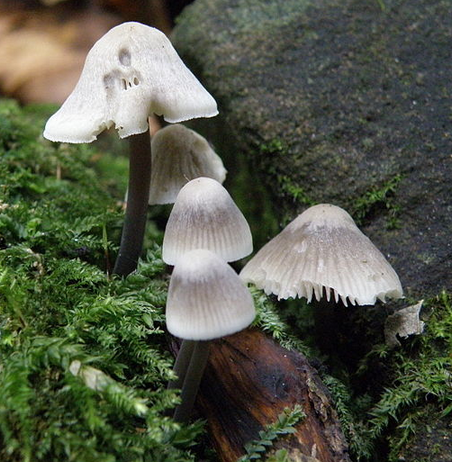 Použití
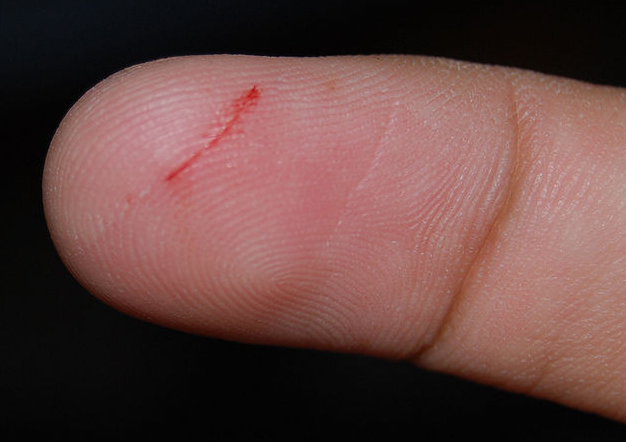 dezinfekční prostředek suší ránu a snižuje bolest
Výskyt
Obr.13
Mycena arcangeliana - helmovka Oortova
silná vůně po jodoformu , nejsou jedlé . Roste na mrtvém dřevě v podzimních měsících v celé Evropě.
Tribrommethan
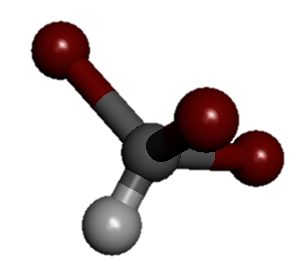 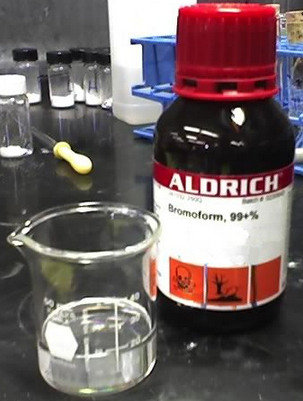 CHBr3
bromoform
bledě žlutá kapalina, nehoří
sladká vůně podobnou chloroformu
mírně rozpustná ve vodě
Obr.14
snadno přechází do plynného skupenství
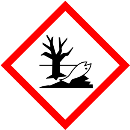 jedovatá a přírodě nebezpečná látka
Obr.15
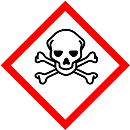 podráždění očí, kůže, dýchacích cest, deprese, ovlivnění CNS, jater, poškození ledvin
Obr.6
Použití
dříve se bromoform používal jako rozpouštědlo
dnes se však již nanejvýš užívá jako laboratorní činidlo
Chlorethan
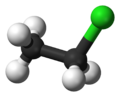 CH3 – CH2Cl
ethylchlorid
bezbarvý plyn, nasládlá vůně, těžší než vzduch
hořlavý, velmi reaktivní, citlivý na světlo
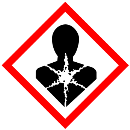 poruchy koordinace, opojení, křeče v břiše, poruchy srdečního rytmu, srdeční zástava, jater, poškození ledvin
Obr.3
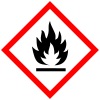 na vzduchu pomalu reaguje s kyslíkem za vzniku fosgenua chloru
Obr.2
2CCl4 + O2 → 2COCl2 + 2Cl2
Použití
výroba tetraethylolova, antidetonační přísady do benzinu
chladivo, hnací plyn do sprejů, anestetikum - Kelen
přeměna celulózy na ethylcelulózu, zahušťovadlo a plnivo v nátěrových hmotách, kosmetice a podobných výrobcích.
Chlorethylen
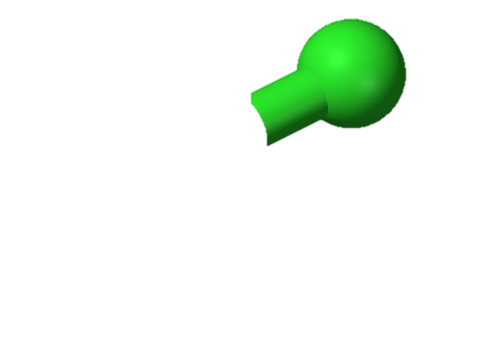 H2C = CHCl
vinylchlorid
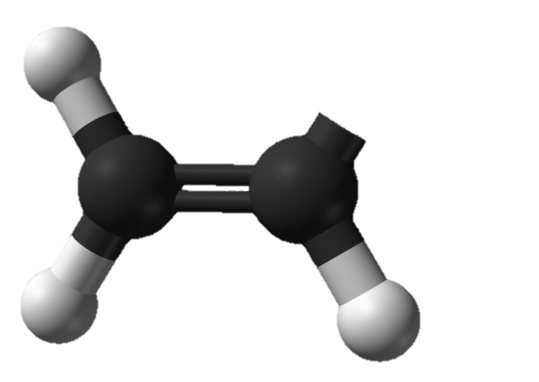 bezbarvý,  jedovatý plyn
nasládlé vůně s mírně narkotickými účinky
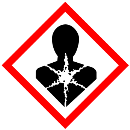 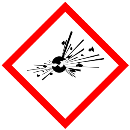 3,8 až 31 procent ve vzduchu - výbušná směs
Obr.3
Obr.16
malátnost (slabost, vyčerpání), bolesti břicha, krvácení do zažívacího traktu, zvětšená játra, bledost nebo cyanóza končetin, kapalina - omrzliny
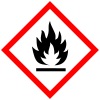 Obr.2
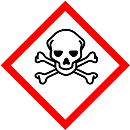 Obr.6
mutagen a karcinogen
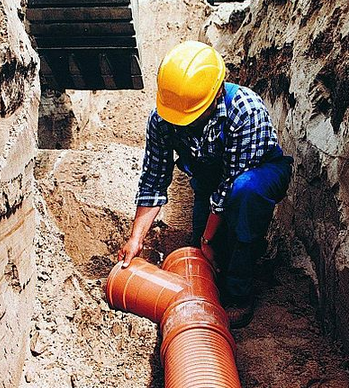 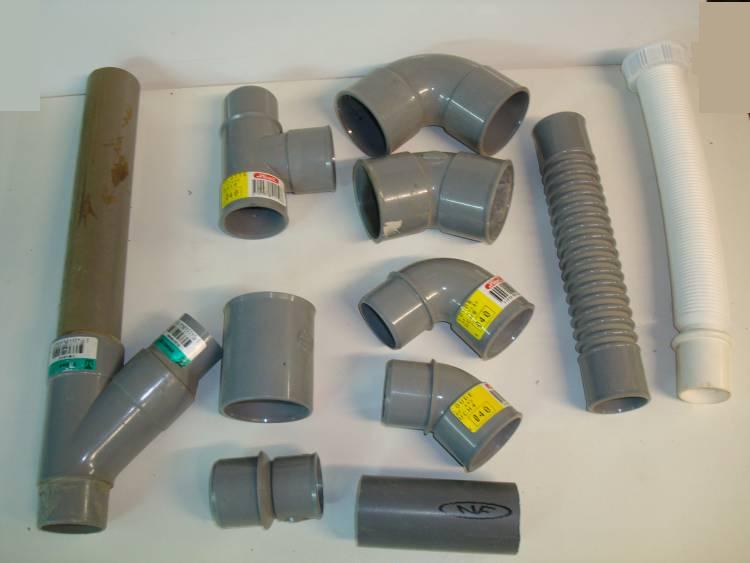 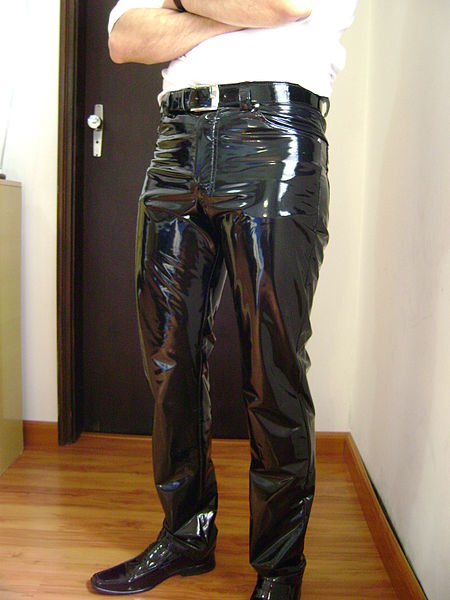 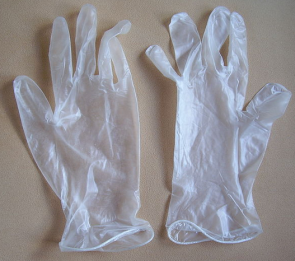 Obr.17
Použití
Obr.18
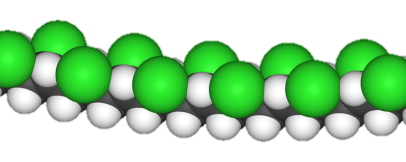 výroba polyvinylchloridu PVC
Obr.19
Obr.20
Chloropren
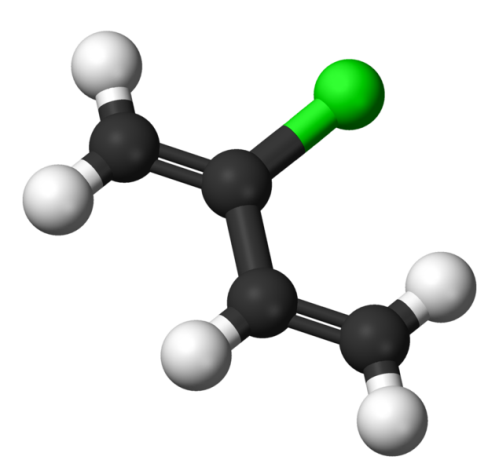 CH2=CCl-CH=CH2
2-chlorbut-1,3-dien
bezbarvá kapalina
hořlavá
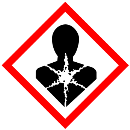 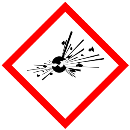 páry tvoří se vzduchem výbušnou směs
Obr.3
Obr.16
podráždění očí, kůže, dýchacích cest, úzkost, podrážděnost, zánět kůže, alopecie, účinky na reprodukci
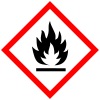 Obr.2
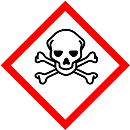 potenciální karcinogen
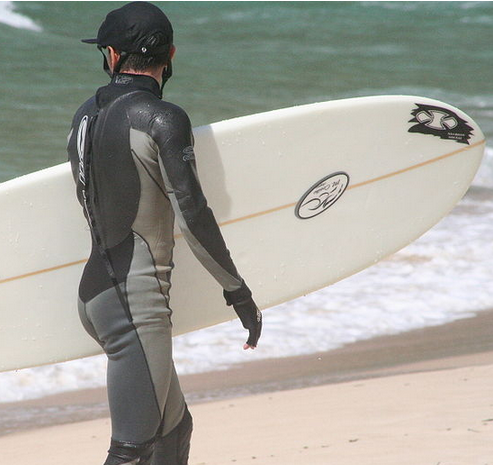 Obr.6
Použití
výroba chloroprenového kaučuku - Neopren
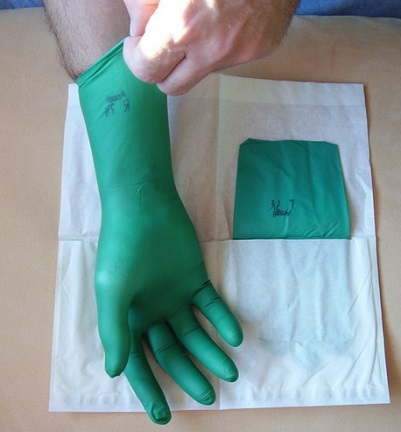 Obr.22
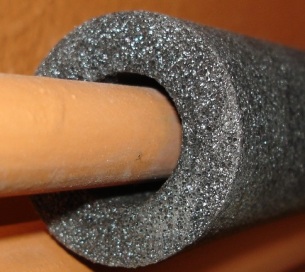 Obr.24
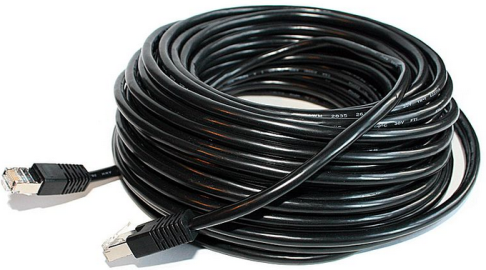 Obr.21
Obr.23
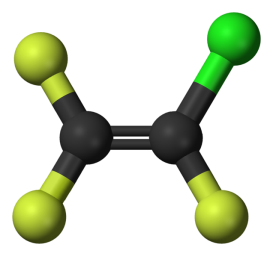 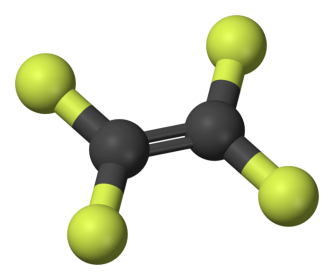 Tetrafluorethylen
CF2 = CF2
Chlortrifluorethylen
CF2 = CClF
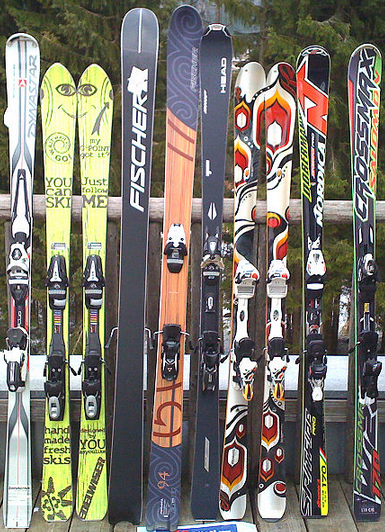 bezbarvý plyn bez zápachu
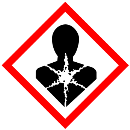 hořlavý
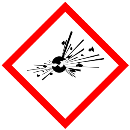 Obr.3
Obr.16
páry tvoří se vzduchem výbušnou směs
Obr.27
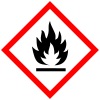 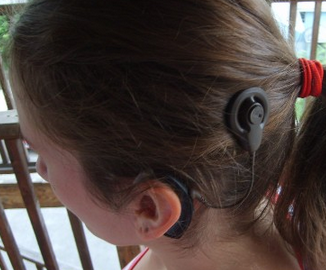 potenciální karcinogen
Obr.2
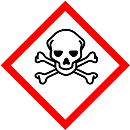 Obr.6
Použití
Obr.25
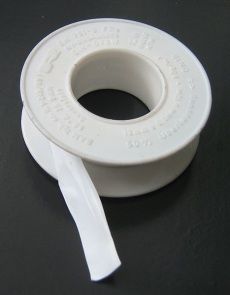 Obr.26
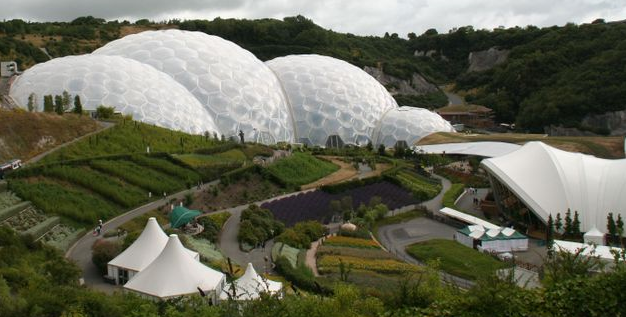 výroba polytetrafluorethylenu PTFE – teflon, teflex
Obr.9
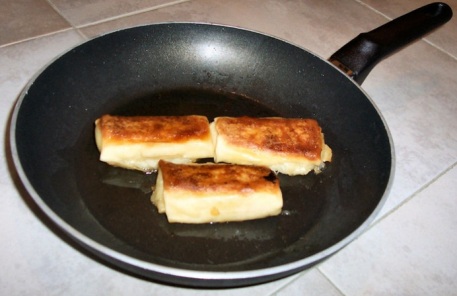 výroba poly (ethylen-co-tetrafluorethylenu) , ETFE
Obr.8
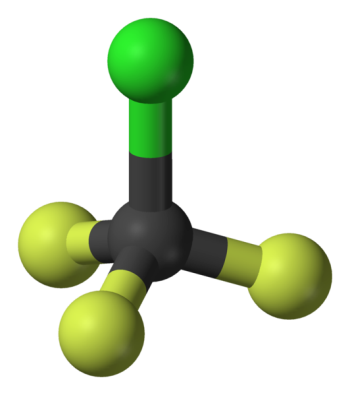 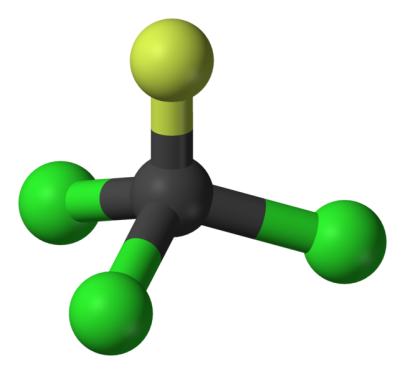 Trichlorfluormethan
CCl3F
Chlortrifluormethan
CClF3
Freony – fluor deriváty alkanů, obsahují vždy fluor a ještě další halogen.
Freon 11
Freon 13
24.září 2006 ozonová díra Antarktida   29.500.000 km2
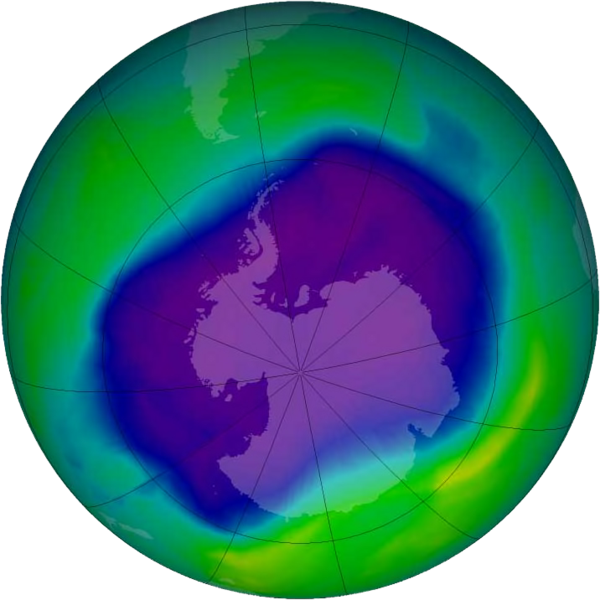 bezbarvé plyny bez zápachu, nehořlavé
nejsou jedovaté
Použití
dříve náplň do chladících zařízení
dříve hnací látka sprejů
Obr.28
Vídeňská úmluva o ochraně ozonové vrstvy 1985
Montrealský protokol  k 1. lednu 1989
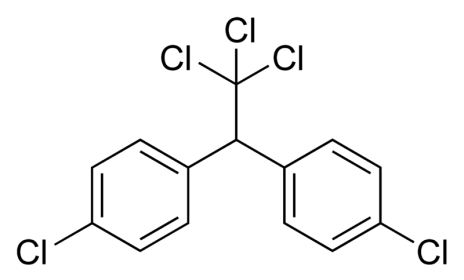 Dichlordifenyltrichloretan - DDT
1,1,1-trichlor-2,2-bis-(4-chlorofenyl)ethan
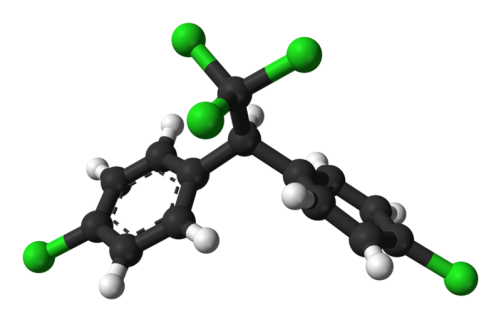 p,p-dichlordifenyltrichlormethylmethan
bezbarvý nebo bílý krystalický prášek
velmi slabé aromatické vůně
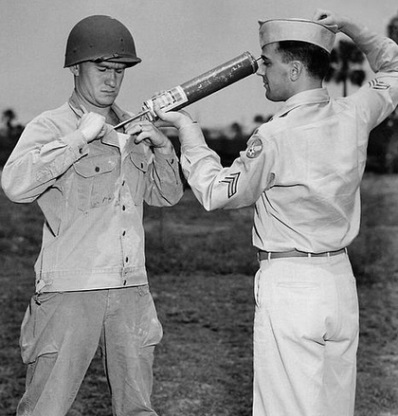 jedovatý
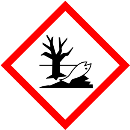 Obr.15
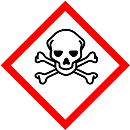 nerozpustný ve vodě, rozpustný v tucích
Obr.6
autorka knihy „Mlčící jaro“negativní vliv DDTna životní prostředí
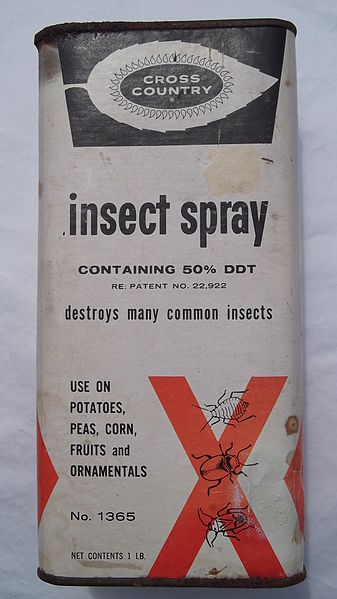 Obr.31
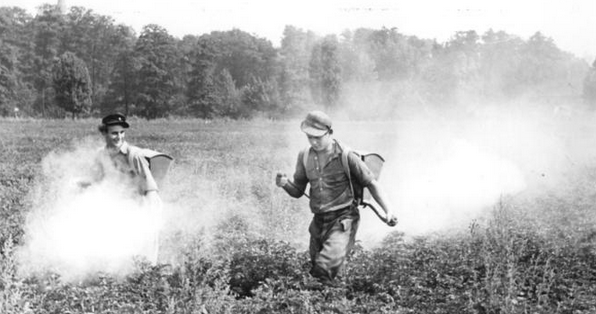 Obr.30
Použití
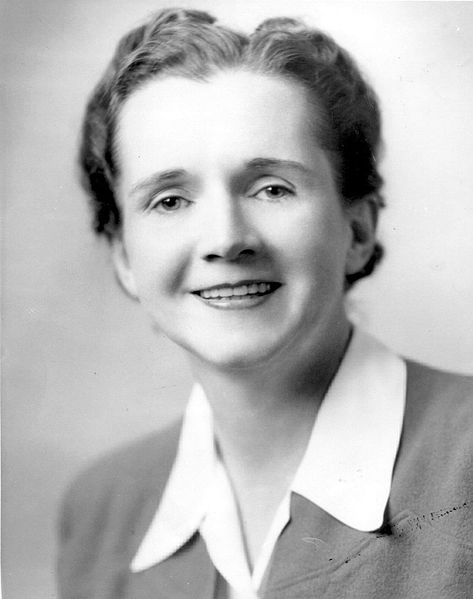 insekticid
1972 zákaz USA, 1974 zákaz ČR
Obr.29
1984 definitivní zákaz používání a výroby
Obr.32
Citace
Obr.1   WRIGHT, Joseph. Soubor: JosephWright-Alchemist.jpg - Wikimedia Commons [online]. [cit. 20.2.2013]. Dostupný na WWW: http://commons.wikimedia.org/wiki/File:JosephWright-Alchemist.jpg
Obr.2  HENNING, Torsten. Soubor:GHS-pictogram-flamme.svg - Wikipedie [online]. [cit. 1.2.2013]. Dostupný na WWW: http://cs.wikipedia.org/wiki/Soubor:GHS-pictogram-flamme.svg
Obr.3  TORSTEN HENNING. Soubor:GHS-pictogram-silhouete.svg - Wikipedie [online]. [cit. 1.2.2013]. Dostupný na WWW: http://cs.wikipedia.org/wiki/Soubor:GHS-pictogram-silhouete.svg
Obr.4 CALIPPER. Soubor: Frigorifero Ignis componenti.JPG - Wikimedia Commons [online]. [cit. 18.4.2013]. Dostupný na WWW: http://commons.wikimedia.org/wiki/File:Frigorifero_Ignis_componenti.JPG
Obr.5  GMHOFMANN. Soubor: Eiswuerfelform-silikon.jpg - Wikimedia Commons [online]. [cit. 18.4.2013]. Dostupný na WWW: http://commons.wikimedia.org/wiki/File:Eiswuerfelform-silikon.jpg
Obr.6  TORSTEN HENNING. Soubor:GHS-pictogram-skull.svg - Wikipedie [online]. [cit. 1.2.2013]. Dostupný na WWW: http://cs.wikipedia.org/wiki/Soubor:GHS-pictogram-skull.svg
Obr.7  WOLFGANG, S.. Soubor :070707-092045. Jpg - Wikimedia Commons [online]. [cit. 23.2.2013]. Dostupný na WWW: http://commons.wikimedia.org/wiki/File:070707-092045.jpg
Obr.8  ANDREVAN. Soubor: 100 0783.JPG - Wikimedia Commons [online]. [cit. 18.4.2013]. Dostupný na WWW: http://commons.wikimedia.org/wiki/File:100_0783.JPG
Obr.9  REDPIRANHA. Soubor: PTFE Band.jpg - Wikimedia Commons [online]. [cit. 18.4.2013]. Dostupný na WWW: http://commons.wikimedia.org/wiki/File:PTFE-Band.jpg
Obr.10  TORSTEN HENNING. Soubor:GHS-pictogram-exclam.svg - Wikipedie [online]. [cit. 1.2.2013]. Dostupný na WWW: http://cs.wikipedia.org/wiki/Soubor:GHS-pictogram-exclam.svg
Obr.11  OPOTAN. Soubor: Triiodomethane (jodoform) jpg. - Wikimedia Commons [online]. [cit. 22.4.2013]. Dostupný na WWW: http://commons.wikimedia.org/wiki/File:Triiodomethane_(iodoform).jpg
Obr.12  MILBURN, Josh. Soubor: Mycena arcangeliana 107930.jpg - Wikimedia Commons[online]. [cit. 22.4.2013]. Dostupný na WWW: http://commons.wikimedia.org/wiki/File:Mycena_arcangeliana_107930.jpg
Citace
Obr.13  FACUN, Laurence. Soubor: Oww Papercut 14365.jpg - Wikipedia [online]. [cit. 22.4.2013]. Dostupný na WWW: http://it.wikipedia.org/wiki/File:Oww_Papercut_14365.jpg
Obr.14  RUSSOC4. Soubor: Bromoformbottle.jpg - Wikimedia Commons [online]. [cit. 22.4.2013]. Dostupný na WWW: http://commons.wikimedia.org/wiki/File:Bromoformbottle.jpg
Obr.15  TORSTEN HENNING. Soubor:GHS-pictogram-pollu.svg - Wikipedie [online]. [cit. 1.2.2013]. Dostupný na WWW: http://cs.wikipedia.org/wiki/Soubor:GHS-pictogram-pollu.svg
Obr.16  TORSTEN HENNING. Soubor:GHS-pictogram-explos.svg - Wikipedie [online]. [cit. 1.2.2013]. Dostupný na WWW: http://cs.wikipedia.org/wiki/Soubor:GHS-pictogram-explos.svg
Obr.17  WERNEUCHEN. Soubor: Vinyl Einmalhandschuhe.JPG - Wikimedia Commons [online]. [cit. 22.4.2013]. Dostupný na WWW: http://commons.wikimedia.org/wiki/File:Vinyl_Einmalhandschuhe.JPG
Obr.18  NERIJP. Soubor: Robinetterie-PVC.jpg - Wikipedia [online]. [cit. 22.4.2013]. Dostupný na WWW: http://it.wikipedia.org/wiki/File:Robinetterie-PVC.JPG
Obr.19   SCHULZ, Ralph. Soubor: Men's black PVC pants 01.jpg - Wikimedia Commons [online]. [cit. 23.2.2013]. Dostupný na WWW: http://commons.wikimedia.org/wiki/File:Men%27s_black_PVC_pants_01.jpg
Obr.20  TAN, Steve. Soubor: Laying sewer hi res (2).jpg - Wikimedia Commons [online]. [cit. 23.2.2013]. Dostupný na WWW: http://commons.wikimedia.org/wiki/File:Laying_sewer_hi_res_(2).jpg
Obr.21  JOHNTEX. Soubor: Surfer v obleku nese jeho surboard na beach.JPG - Wikimedia Commons [online]. [cit. 22.4.2013]. Dostupný na WWW: http://commons.wikimedia.org/wiki/File:Surfer_in_wetsuit_carries_his_surboard_on_the_beach.JPG
Obr.22  ESI.US1. Soubor: Neopreno3.jpeg - Wikimedia Commons [online]. [cit. 22.4.2013]. Dostupný na WWW: http://commons.wikimedia.org/wiki/File:Neopreno3.jpeg
Obr.23  WERNEUCHEN. Soubor: Chirurgické rukavice 19.JPG - Wikimedia Commons [online]. [cit. 22.4.2013]. Dostupný na WWW: http://commons.wikimedia.org/wiki/File:Surgical_gloves_19.JPG
Obr.24  VISUALBEO. Soubor: PATCHCABLE černá 20m.jpg - Wikimedia Commons [online]. [cit. 22.4.2013]. Dostupný na WWW: http://commons.wikimedia.org/wiki/File:Patchcable_black_20m.jpg
Citace
Obr.25  YDOMUSCH. Soubor: Kochleární implant2.jpg - Wikimedia Commons [online]. [cit. 22.4.2013]. Dostupný na WWW: http://commons.wikimedia.org/wiki/File:Cochlear_implant2.jpg
Obr.26  SELFMADE. Soubor: EdenProject2005-07-30.jpg - Wikimedia Commons [online]. [cit. 22.4.2013]. Dostupný na WWW: http://commons.wikimedia.org/wiki/File:EdenProject2005-07-30.jpg
Obr.27  KUNSTPISTE. Soubor: Ski modely 2010.jpg - Wikimedia Commons [online]. [cit. 22.4.2013]. Dostupný na WWW: http://commons.wikimedia.org/wiki/File:Ski_models_2010.jpg
Obr.28  NASA. Soubor: 160658main2 OZON velké 350.png - Wikimedia Commons [online]. [cit. 22.4.2013]. Dostupný na WWW: http://commons.wikimedia.org/wiki/File:160658main2_OZONE_large_350.png
Obr.29  XANTHIS. Soubor: DDT Powder.jpg - Wikipedia, the free encyclopedia [online]. [cit. 22.4.2013]. Dostupný na WWW: http://en.wikipedia.org/wiki/File:DDT_Powder.jpg
Obr.30  CDC. Soubor: DDT WWII soldier.jpg - Wikimedia Commons [online]. [cit. 22.4.2013]. Dostupný na WWW: http://commons.wikimedia.org/wiki/File:DDT_WWII_soldier.jpg
Obr.31BUNDESARCHIV BILD 183-20820-0001 / CC-BY-SA. Soubor: Bundesarchiv Bild 183-20820-0001, Blausig, Kartoffelkäferbekämpfung.jpg - Wikipedia, the free encyclopedia[online]. [cit. 22.4.2013]. Dostupný na WWW: http://commons.wikimedia.org/wiki/File:Bundesarchiv_Bild_183-20820-0001,_Blausig,_Kartoffelk%C3%A4ferbek%C3%A4mpfung.jpg
Obr.32US FISH AND WILDLIFE SERVICE. Soubor: Rachel-Carson.jpg - Wikimedia Commons[online]. [cit. 22.4.2013]. Dostupný na WWW: http://commons.wikimedia.org/wiki/File:Rachel-Carson.jpg
Literatura
Honza, J.; Mareček, A.     Chemie pro čtyřletá gymnázia (3.díl). Brno: DaTaPrint, 2000;ISBN 80-7182-057-1
Pacák, J.                             Chemie pro 2. ročník gymnázií. Praha: SPN, 1985
Kotlík B., Růžičková K.    Chemie I. v kostce pro střední školy, Fragment 2002, ISBN: 80-7200-337-2
Vacík J. a kolektiv              Přehled středoškolské chemie, SPN 1995, ISBN: 80-85937-08-5
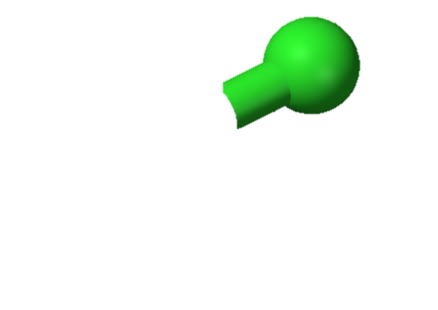 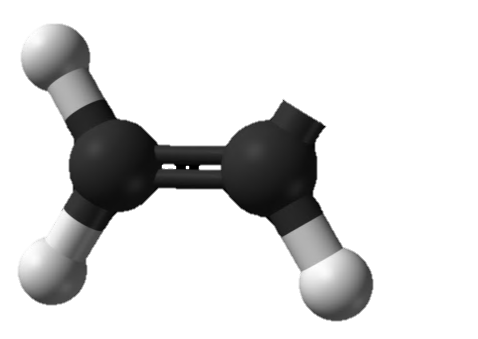